Bienvenue à la
FONDATION de l’hôpital de
Smooth Rock Falls
Historique

Dans le but de répondre aux besoins capitaux de l’hôpital de Smooth Rock Falls, en 2013-2014, un groupe de personnes prend la decision de faire des prélèvements  de fonds.  Les membres du comité réalisent que pour obtenir des dons de différentes fondations, il serait souhaitable de s’incorporer comme organisme à but non lucratif.

Nous entreprenons les démarches qui s’avèrent longues et en 2016 la foundation fut incorporée.

Membres fondateurs: Marielle Cousineau, Chantal Tessier,
 Melonie Loubert, Wayne McGee, Fabien Hébert
But et mandat

Subvenir aux besoins capitaux de l’hôpital de Smooth Rock Falls
Membres du conseil d’administration
2019-2020
Marielle Cousineau, présidenteMelonie Loubert, vice-présidenteMérianne Latour, secrétaire / trésorièreMonique Pinard, membre
*Chantal Tessier 

* démission
Membres du conseil d’administration
2020-2021
Marielle Cousineau, présidenteMelonie Loubert, vice-présidenteMérianne Latour, trésorièreMonique Pinard, membreCarole Cloutier, secrétaire
Lina Arseneault, membre
Hélène (Gervais) Gillissie, membre
Membres du conseil d’administration
2021-2022
Marielle Cousineau, présidenteMelonie Loubert, vice-présidenteMérianne Latour, trésorièreMonique Pinard, membreCarole Cloutier, secrétaire
Lina Arseneault, membre
Hélène (Gervais) Gillissie, membre
Politique de reconnaissance
Politique

L’hôpital de Smooth Rock Falls Hospital et sa Fondation, la Fondation HSRFH Foundation, reconnaît les donateurs pour leurs dons par le biais d'expressions d'appréciation formelles et informelles, personnelles et publiques. L'Hôpital et la Fondation reconnaissent l'importance des contributions à la Fondation et réitèrent le droit des donateurs de recevoir une reconnaissance et une appréciation appropriées pour leurs dons.
Procédure

1. La fondation accusera réception de tous les dons et / ou dons reçus dans le but d'exprimer sa gratitude et son soutien à sa fondation.

2. Une plaque murale est érigée dans une zone désignée de l'hôpital comme mur de reconnaissance.

3. Les directives de reconnaissance des donateurs seront les suivantes:
Légende

Pour moins que 100$ -  un reçu seulement

Plus de 100,00 $ / moins de 1 000 $  - une carte de remerciement personnalisée de la Fondation sera envoyée au donateur

Plus de 1 001 $ / moins de 4 999 $ -  Une carte de remerciement personnalisée du président de la Fondation et chef de la direction de l'hôpital sera envoyée au donateur

Plus de 5 000 $ / moins de 9999 $ -  Plaque de bronze sous le titre de Collaborateur 

Plus de 10 000 $ / moins de 24999 $  - Plaque d'argent sous le titre de Bienfaiteur 

Plus de 25 000 $ / moins de 49 999 $ Plaque d'or sous le titre de Bâtisseur 

Plus de 50 000 $ / moins de 99,999 $ Plaque de platine sous le titre Fondateur 

Plus de 100 000 $ + Dédicace d'un espace dans l'hôpital, c'est-à-dire une chambre avec un délai négocié sous le titre de Visionnaire
4. Les donateurs qui devraient être reconnus sont tous les individus, sociétés, clubs philanthropiques, organismes communautaires et fondations philanthropiques qui font des dons en argent ou en nature à la Fondation HSRFH Foundation. Ces cadeaux peuvent inclure des dons à des campagnes de financement, des publipostages directs, des demandes par courrier électronique ou Facebook, des monuments commémoratifs, des hommages, des dotations, des événements spéciaux, etc.

5. Un don ou un cadeau peut prendre différentes formes

a. Dons en espèces
b. Dons en nature
c. Assurance-vie
d. Dons non révocables (c.-à-d. dons planifiés)
e. Legs
 f. Engagements
g. Commandites ou événements tiers générant des revenus pour la       Fondation.
6. La Fondation HSRFH peut modifier sa politique de reconnaissance de temps à autre afin de renforcer et de maintenir l'objectif de sa politique en termes de reconnaissance équitable et / ou de reconnaissance qualitative.

7. Les noms des personnes, entreprises, organisations ou agences faisant un don à la Fondation resteront confidentiels jusqu'à ce qu'ils soient publiés conformément aux directives de reconnaissance (article 3).

8. Le donateur peut demander l'anonymat de l'affichage public.

9. Le montant spécifique d'un don et les modalités de paiement seront considérés comme confidentiels à tout moment, sauf indication contraire du donateur par écrit. c'est-à-dire le montant du don
10. L'accès à l'information sera limité au personnel et au conseil de la fondation.
11. Les cadeaux seront reconnus rapidement et les donateurs informés de la politique de reconnaissance.

12. Le mur des donateurs sera maintenu tel que jugé nécessaire.
Visionnaire (100,000 $ +)
Madame Jeanne Renaud – 2014  
		  Le salon dans l’unité des soins actifs est nommé à la          		  mémoire de Madame Jeanne Renaud

La Fondation Marcel et Frances Labelle – 2017 
		 Le département de rayon X est dédié à la Fondation 			 Marcel et Frances Labelle

La Fondation Marcel et Frances Labelle – 2020
Fondateur (50 000 $ - 99 999 $)
Fondation de la famille Monkman – 2020
		
	 	Une plaque est placée dans le jardin de la cour arrière en 		 mémoire de Raymonde et Rhéal Arseneault
Bâtisseur (25 000$ - 49 999$)
La Caisse Populaire de Kapuskasing et région – 2017
	La Caisse Populaire a payé pour l’achat d’un défibrillateur

La Caisse Alliance de Kapuskasing et région – 2020
	La Caisse Alliance a fait un don envers l’achat d’une 	fourgonnette accessible pour le programme Vieillir Chez Soi
Bienfaiteur  (10 000 $ / 24999 $)
Succession de Madame Pearl Marlow- 2020

Angèle Bizier en mémoire de son époux Roger Bizier
    Angèle a fait un don envers l’achat d’une 	fourgonnette accessible   	pour le programme Vieillir Chez Soi

Fondation de la famille Monkman  – 2023
	Richard and Mona ont fait un don pour nous aider à rehausser et maintenir la cour arrière de l’unité des soins de longue durée
Collaborateur (5 000$ - 9 999$)

TransCanada Pipelines Limited
Dons de 1 000 $ ou moins que 4 999$
2017
Thérèse Blouin
Ontario Power Generation

2018
Lina Philippon
Yvette Boudreau
Edmonde Guindon
Yvon Ward
Lucienne Roman
Robert Ward
Le Club d'âge d’or Rayons de lune de Moonbeam
Ontario Power Generation
Dons de 1 000 $ ou moins que 4 999$
2019

Carolyn Biglow
Chevaliers de Colomb
Dons de 1 000 $ ou moins que 4 999$
2020

Royal Canadian Legion – Br 305
André Bernier
Claudette Rousseau
Denis Lasalle
Dons de 1 000 $ ou moins que 4 999$
2021

Jean-Yves Marquis 
Don anonyme en mémoire de Jean-Louis Dubord
Dons de 1 000 $ ou moins que 4 999$
2022

Nicole Wittke					Thomas Boyd
Chevaliers de Colomb
Dons de1,000$ et moins que 4,999$
2023

Lina Arseneault
Dons de 100 $ et moins que 1 000$
2017	
								
Jean-Marc Bérubé					Jeannine et John West
Edouard Gravel						Gérald Bisier
Waleston Labonté					      Carole Thériault
Yolande Fortier						Ann Coutu
Doris Dubé								Suzanne Gravel
Lise Grenier							Eliane Labonté-Bernier
Mérianne Latour						Monique Pinard
Becky Plant							Suzanne Wright
Mona Hazel							Doris Petit
Dons de 100 $ et moins que 1 000$
2018

Gérald Bisier								Cécile Michaud
Smooth Rock Falls Girl’s Hockey			Gérald Bisier	
Kevin Lebarron							Claude Goulet
Town of Smooth Rock Falls				Ken Vane
Céline Côté-McCuaig						Ken Sword
Angèle Cousineau							Municipality de Smooth Rock Falls
En mémoire de Norma Hemingway		Waleston Labonté
Louisa Brazzoni							Kathy Taylor
Joanne Loubert							Eleanor Cousineau
Suzanne Brunet							Carole Cloutier
Ann Coutu									Doris Dubé
Suzanne Gravel							Lise Grenier
Eliane Labonté-Bernier					Mérianne Latour
Brenda Lebarron							Monique Pinard
Suzanne Wright							Lina Arseneault
Ken Sword
Dons de 100 $ et moins que 1 000$
2019
Gérald Bisier					Greg & Jean Kirkbride			Robert Périgny
Ghislaine Clarke				Thomas Vane					Chantal Wilson
Tony Mungham				Mona Monkman
Thomas and Karen			Waleston Labonté
Gérald Bisier					Lina Arseneault
Linda Biglow					Normand Arseneault
Gérald Bisier					Eleanor Cousineau
S R Falls Lions Club				Suzanne Brunet
Anonyme 						Carole Cloutier					
Yollande Fortier				Ann Coutu		
Karen Colaiezzi				Suzanne Gravel
Randall & Cheryl Browne		Eliane Labonté Bernier
Elly & Joe Colaiezzi			Mérianne Latour
Irene Crozelle					Brenda Lebarron
Ian & Lucie Colaiezzi			Suzanne Wright
Dons de 100 $ et moins que 1 000$
2020
Kelly Gillis							Gérald Bisier				Patrick Phelan		
Anonyme 							Chevalier de Colomb		Patrick Phelan
Francine Boucher					Lina Arseneault			Service Canada
Francine Boucher					Joe et Alayne Couture	Lorraine Bertrand
André Desbiens					Carol Lavoie				Ghislaine Clarke
Le Conseil des Arts de Hearst		Cochrane Temiskaming Children’s Centre
Diane and Normand Labonté		Lucette Lamothe			Chris & Céline McCuaig
Bruno Goyette						Waleston Labonté			Céline Michaud
Suzanne and Gilles Brunet			Guy Rochon et Rachel Béchard-Rochon
Vincent Gravel					Eliane Labonté-Bernier 
Michael Huddart					Waleston Labonté
Mérianne Latour					Suzanne Wright
Claude and Shirley Grenier		Tracie Faubert
Dons de 100 $ et moins que 1 000 $
2021

Suzanne Brunet				Tyler & Louise Thomson			Guy & Suzanne Boivin
Jean-Yves & Nicole Leblanc	John & Dianne Wood				Yvette Keat
Hélène (Gervais) Gillissie		Community Club Canteen		OPG-Abitibi Canyon
Elise & Alain Corbin			Tina & Patrick Rainville				Luc Filion
Ghislaine Clarke				Suzanne & Guy Boivin				Claude Goulet
Suzanne  Wiggins				Nicole Gagné						Marc St-Jean
Renald Cousineau				Lina Arseneault					Bernard Boulanger
Anonymous					Anonymous						Denis Brûlé
Marg Bizier						France Bidal						Jean Filion
Micheline Harrison				Marielle Cousineau				Hélène (Gervais) Gillissie
Family of Gérard et Roselyne Filion								Gaetan Mercier
Pierre Brûlé						Family of Gérard et Roselyne Filion
Family of Gérard et Roselyne Filion								Eleanor Cousineau	
Lina Arseneault				David & Margaret Pachota		Denis Lasalle
Thomas Vane					Colette Bédard					Marc Ward
Anonymous					Pauline & Claire Sauvé
Dons de 100$ et moins que 1 000$
2022
Anita & Ronald Rochon			Patricia & Michel Dubord			Lina Arseneault
Patrick Phelan						David & Margaret Pachota		Lucienne Bernier 
Patricia & Michel Dubord			Guy Rochon						Diane Papineau
Alayne & Jean-Marie Couture	Mariette & Léonce Fortin			Hélène Ménard
Chantal Marchand				Deborah Foster					Claude Goulet	
Yvon Bernard						Stella Drolet						Madeleine Gravel
Town of Smooth Rock Falls		Mérianne Latour					Yvon St-Pierre
Terry & Mavis Pinkney				Université de Hearst /Innovanor
Laurie & Lorraine Breault			Alexis Klimack						Anonymous
Dan & Marg Therrien				Anonymous						Claude Goulet
Theresa Roberts					Anonymous						Suzanne Martin
Irène Gravel						Edmonde Guindon				Solange McNeely
Cercle Ste Thérèse de l’enfant Jésus									Claude Goulet
Clara & Emile Jacques			George Long						Diane Richard
Suzanne & Guy Boivin				Hélène Gillissie					Hélène Gillissie
Aline Ménard						Yvon Bernard
Dons de 100$ et moins que 1 000$
2023
Eliane Labonté Bernier			Rose Marie Smith			Stephanie Townsend-McKinnon
Michel Brideau				Claude Goulet				Anonymous
Gaetan Mercier				Anonymous				Noel Mercier
Ruth Ann Leroux				Claude Goulet				Margaret& David Pachota
Claude Goulet					La famille Ubald Mercier   Sue & Guy Boivin
Dons  jusqu’à 100 $
2017
Marc Couture					Lucie Larche
Léopold Carrier					Doris Dubé
Paul et Roberte Hébert			Sacha-Lee Hébert Cadieux
Chantal Tessier					Suzanne Gravel
Clara Jacques					Leslie et Denis Gagnon
Ken Vane						Léopold Carrier
Héléne et Jean-Guy Poirier		Sheila and Raymond Jacques
Mavis and Terry Pinkney			Paul Hébert
Eliane et André Bernier			Suzanne Brunet			
Richard et Lyne Mercier			Carole Cloutier
Suzanne Fraser					Brenda Lebarron
Ian Colaiezzi					Marilaine Tremblay					
Sam Colaiezzi
Clara et Emile Jacques
Maurice Demeules
Hélène Poirier
Chantal Tessier
Dons  jusqu’à 100 $
2018
Kathy Taylor					Jean-Guy Poirier				Sue Perras	
Kathy Taylor					Denise Labonté Pelletier			Denis et Ethel Léonard
Paul Hébert					Audrey et Gilles Loiselle			Jeannette Cloutier
William Price				Paul Hébert						Marcelle Cadieux
Kathy Taylor					Paul Hébert						Jacqueline Sawyer
Thérèse Blouin				Dianne et Ron Brown			       Denise Breton Parisé
Thérèse Blouin				Elisabeth Mertens				Marcel Parisé
Clara et Emile Jacques		Angèle Cousineau				Lise Simpson
Sheila Jacques				Raymond et Colette Giroux		Kathy Taylor
Angèle Sauvé				Simone Pomerleau				Kathy Taylor
Maurice Petit				Ernest et Marie Demers			France Chevalier
Rollande Dubé				Jean-Yves Marquis				Vincent Gravel
Albert Clément				Alain et Joanne Filion			Chantal Tessier
Laurent Leford				Vincent Gravel					Paul Hébert		
Julie Bernier					Hermann and Georgina Ens		Lise Simpson
Viviane Gravel				Maurice Demeules				Hélène et Jean-Guy Poirier
Roland et Jocelyne Grenier									Lise Simpson
Équipe Collège Boréal/Option emploi
Dons  jusqu’à 100 $
2018…cont.

Judith Lévis							Don et Mona MacKinnon		Paul Hébert
Judith Lévis							Jean-Guy Poirier				Kathy Taylor
Réjeanne et Claude Demeules		Kathy Taylor						Judith Lévis
Norman et Annette Audet			Kathy Taylor						Marilaine Tremblay
Maurice Demeules					Roland et Jocelyne Grenier
Rémi Gravel et Monique Boucher	René et Lorraine Cloutier
Judith Lévis							Léo et Cécile Tessier
Judith Lévis							Robert et Marge Bizier
Vincent Gravel						Clara et Emile Jacques
Leslie Gagnon						Jacquie Hamilton
Real Mainville						Jacquie Hamilton
France Chevallier					Claudette Rousseau
Léo et Yvonne Pelchat				Thérèse Blouin
René et Louisette Sicard				Larry Simpson
Paul Hébert							Suzanne et Guy Boivin
Kim Ward							Lorraine et René Cloutier
Leona Noel							Chantal Tessier
Gilbert et Lynne Pelletier 				Lucette et Réjean Lamothe
Dons  jusqu’à 100 $
2019

Sheila Jacques					Ernest et Marie Demers			Larry Simpson
Paul Hébert						Hélène et Jean-Guy Poirier		Chris and Becky Chénier
Karen and Dwayne McGlynn		Alayne et Jean Couture			Ernest et  Marie Demers
Ernest et Marie Demers			Clara et Emile Jacques			Lynne Pelletier
William and Carol				Maurice Demeules				Paulin Hébert
Marie-Ange Laurin				Alayne et Jean Couture			Lucette Lamothe
Anonymous						Jean-Yves et Colette Marquis	Judith Lévis		
Patty Rose Tessier				Alayne et Jean Couture			Judith Lévis
Lucie Loranger					Hélène et Jean-Guy Poirier		Lorraine Cloutier
Nicole Vandal					Jean-Yves et Colette Marquis	Andrew James Smith
Jean-Guy Mongrain				Paul Hébert						Betty Anne Widmeyer
Marie-Ange Laurin				Lucie Colaiezzi					Paulin Hébert
Marie-Ange Laurin				Roberte Hébert					Denise Bujold
Hélène et Jean-Guy Poirier		Suzanne et Guy Boivin			Colette et Alain Leblanc
Alayne et Jean Couture			Lise Simpson					Lise Simpson
Jean-Yves et Colette Marquis	Hélène et Jean-Guy Poirier		Lise Simpson
Dons  jusqu’à 100 $
2019

Denis Léonard					Claude & Suzanne Therrien		Denise Hébert
Denis Léonard					Lucienne Bujold					Adèle Lefort
Pat & Michel Dubord				Chris & France Filiaut				Lynn Maillé
Jeanette Cloutier				Thomas Vane					Linda Cousineau
Judy Lévis						Thomas Vane					Ron Browne
Maureen & Bob Cox				Albert Clément					Monique Pinard
Maurice Demeules				Wayne & Johanne McGee		Hélène & Jean-Guy Poirier
Jean-Yves Leblanc				Wayne & Johanne McGee		Hélène & Jean-Guy Poirier
Rollande Dubé					Wayne & Johanne McGee		Luc Chevalier
Leslie Gagnon					Wayne & Johanne McGee		
Gerry & Dorothy					Roland Gallant					
Ernest & Marie Demers			Rena Carrier
Roland & Marjolaine Demers		Marie & Ernest Demers
Denis Arseneault				Clara & Emile Jacques
Paul Hébert						Hélène Poirier
Patricia & Michel Dubord			Rachel & Denis Therrien
Dons  jusqu’à 100 $
2020

André Marcil					Christiane Cousineau					Lise Simpson
Mérianne Latour					Ernest & Marie Demers					Lise Simpson
Patricia Robillard				Maurice Demeules						Ethel Léonard
Ginette Grewal					Thérèse Blouin							Jocelyne Filion
Mona Klein						Pamela McWilliam & André Leclerc		Thérèse Filion
Le Conseil des Arts (Hearst)		Jacqueline Béchard						Mona Bisson 
Anonyme						Yvon Ward								Paulin Hébert
Patricia & Michel Dubord			Carole Labonté							Anonyme 		
Jean-Guy & Hélène Poirier		Jean-Guy & Hélène Poirier				Roger & Hélène Duguay	
Simone Desjardins				Denis & Ethel Léonard					
Joe & Alayne Couture			Line Thériault								
Hélène & Jean-Guy Poirier		Paulin Hébert							René & Lorraine Cloutier
Suzanne Ethier					Ethel Léonard			
Marcel Parisé					André & Anne Lafleur					Judith Lévis
Larry Simpson					Ernest & Marie Demers					Lionel Beaulieu
Serge & Phyllis Couture			Maurice & Yvonnette Demeules			Douglas & Anita Fowler
Lyne et Richard Mercier			Louisette Granier						
Wayne & Johanne McGee		Monique Boucher & Rémi Gravel			Paulin Hébert
Dons  jusqu’à 100 $
2020..cont.
Rosemary Smith							Doris Rondeau				 	Michael Huddart
Roger & Angèle Bizier					Thérèse Blouin					 Paulin Hébert
Angèle Filion & Maurice Côté			Elsa St-Onge					 Sylvie Tremblay
Marie & Ernest Demers					Thomas Vane
Hélène & Jean-Guy Poirier				Lise & Larry Simpson				 Paulin Hébert	
Mark & Eleanor Guenette				Paulin Hébert					 Ginette Bouffard
Paul Hébert								Samantha Hiebert				 Line Tremblay
Marie & Ernest Demers					Denise Couture					 Lynn Maillé
Michelle & Stewart Montgomery 	 		Lise & Larry Simpson								
Danielle & Jacqueline Chalifoux			Alayne & Jean Couture			 Lise Ward	
Hélène & Jean-Guy Poirier				Marcel & Judy Lévis				 Conrad Labonté
Jean-Yves Leblanc						Vincent Gravel					 Réjean Bergeron
Chantal Filion
Dons  jusqu’à 100 $
2020..cont.
Georgette Plourde					Lise & Lawrence Simpson			Vincent Gravel
Dianne et Ron Browne			       Réjean et Lucette Lamothe		Paulin Hébert
Vincent Gravel					Nathalie Marchand				Anonyme		
Diane & Alain Cousineau			Remus Rasija						
Diane & Alain Cousineau			Ontario Power Generation
Diane & Alain Cousineau
Dons  jusqu’à 100 $
2021

Marcelle Cadieux				Lucette Lamothe 					Alayne & Joe Couture
Marcelle Cadieux				Guy & Suzanne Boivin				Hélène Poirier	
Marcelle Cadieux				Sue Therrien						Réjeanne Lamarche
Marcelle Cadieux				Alayne & Joe Couture				Vincent Gravel
Laudia Lacoste				Michel & Patricia Dubord			Paulin Hébert
Jo-Anne Atkinson				Suzanne Brunet					 Réjean Lamy
Michel & Patricia Dubord	 	Véronica Bussière				      Alayne & Jean Couture Faye & Paul Desbiens			Marjolaine Demers				Ernest & Marie Demers
Lise & Lawrence Simpson		Union Culturelle des Franco Ontariennes
Lina C Arseneault				Daniel & RuthAnne Leroux			Mavis & Terry Pinkney
Daniel & RuthAnne Leroux		Michel & Patricia Dubord
Jean-Guy & Hélène Poirier	Jean & Alayne Couture			Réj & Lucette Lamothe
Réjean & Lucette Lamothe	Jean-Yves & Nicole Leblanc
Dons  jusqu’à 100 $
2021

Vincent Gravel				Hélène et Jean-Guy Poirier	Judith & Marcel Lévis
Hélène Gillissie				Conrad Labonté				Lise & Lawrence Simpson
Marjolaine & Roland Demers	Guy & Suzanne Boivin			Darby Frénette
Jean-Yves & Nicole Leblanc	Wayne McGee				Monique Boivin
Mélanie Larochelle			Francine Gagnon				Jeannine Waslyk
Kathy Taylor					Michel & Patricia Dubord		Michel Dubord		
Maurice & Yvonnette Desmeules								Lucette Lamothe
Linda Biglow					Denise Frénette				Lise Simpson
Ernest & Marie Demers			Ernest & Marie Demers			Linda Miville
Suzanne Ethier & Robert Lepage								Kathy Taylor
Louisette Granier				Lyse Granier					Lyne Granier
Lucette Lamothe				Larry Simpson					Edouard Breault
Claudette Mainville			Yvette Keat					Patricia Dubord
Patricia Dubord				André & Anne Lafleur			Julie St-Pierre	
Denise St-Pierre				Marjolaine et Roland Demers	Susan Therrien
Francine Gagnon 				Kathy Taylor
Dons  jusqu’à 100 $
2021

Maurice & Yvonnette Demeules		Alayne et Jean Couture 		Emilie Plamondon	
Linda Miville							Lawrence Simpson			Hélène Poirier
Marjolaine et Roland Demers			Maurice & Yvonnette Demeules 
Vincent Gravel						Noella Miville					 Kathy Taylor 		
Michel & Pat Dubord					Roland & Marjolaine Demers		
Jean & Alayne Couture				Rose Mary Smith				Carole Lamarche
Anonyme								Nicole Wittke					Anonyme
Wayne McGee						Bonnie McGee				Rick Feindel
Keith Cooke							Anonyme						Anonyme
Louise Armstrong						Anonyme						Sylvie Laconi Anonyme								Huguette Ouellette			Anonyme	
Sheila Bilodeau						Anonyme						Joe Mercier	
Wendy (Keon) Humphries				Marie-Claude	Perras			Anonyme
Laurette Carle							Heather & Chris Martin			Steven Beatty
Stacy Futher							Chantal Délorme				Chantal Délorme
Dons jusqu’à 100 $
2021
Lawrence Simpson			Yvonnette &  Maurice Demeules		Vincent Gravel
Line Thériault					Alayne & Jean Couture				Guy Marin
Lise & Lawrence Simpson		Judy & Marcel Lévis                              Vivian Isaacson
Judy & Marcel Lévis			Nathalie Laquerre						Reg & Yvette Keat
Doris Blouin					Hélène & Jean-Guy Poirier			Richard & Line Mercier
Alayne & Jean Couture		Patricia & Michel Dubord				Léonce & Mariette Fortin
Marie-Josée Boucher			Lucienne Bernier						Vincent Gravel
Elise & Alain Corbin			Gisèle Dostie							Jeannine Bédard
Céline Gravel					Clara & Emile Jacques				Suzanne Boivin
Suzanne Boivin				Suzanne Boivin						Eddie Breault
Joelle Beatty					Diane Jones  							Anonymous
Catherine Décarie-Verreault	Elizabeth Desanti						Vali Todd
Rob Wittke						Anonymous
Dons jusqu’à 100$
2022
Yvon Bernard				Lise & Lawrence Simpson		Hélène et Jean-Guy Poirier
Tracy & Chantale Tessier	Susan Therrien					Line Thériault
Luc Albert					Conrad Labonté				Éliane et André Bernier
Claudette Galipeau		Denise & Daniel Pelletier		Pauline & Carol Labonté
Jacqueline Fortier			Christiane & Serge Labonté	Marielle Cousineau
Hélène Gillissie			M Chaney						Richard & Line Mercier
Nancy Mercier-Lacroix	Anonyme						Anonyme
Clara & Emile Jacques	Kathy Taylor					Kathy Taylor
Marcel & Judith Lévis		Kathy Taylor					Lise Simpson
Hélène Gillissie 			Clara & Emile Jacques		Kathy Taylor
Judith & Marcel Lévis		Nicole & Jean-Yves Leblanc 	Lloyd Rosebush
Nicole & Jean-Yves Leblanc								Barbara Burkhardt
Nicole & Jean-Yves Leblanc								Normand Lévis
Yvette & Rej Keat			Paul Hébert					Yvette & Rej Keat
Rachel & Denis Therrien	Marie & Ernest Demers			Joanne McGee
Alayne and Jean-Marie Couture							Alayne and Jean-Marie Couture
Dons jusqu’à 100$
2022
Yvon Ward					Denise Couture				Lynn & Gilbert Pelletier
Line Thériault				Pierre Plamondon				Linda Miville
Francine Gagnon			Monique Boucher				Monique Boucher
Leslie Gagnon				Leslie Gagnon					André Wilson
Nicole Gagné				FEESO							Lucie Viel
Nicole Forley				Yvonette &  Maurice Demeules
Kathy Taylor				Kathy Taylor					Kathy Taylor
Nicole & Jean-Yves Leblanc								Raymond Lévis
Nicole & Jean-Yves Leblanc								Mariette Gervais
Mariette Gervais			Alayne and Jean-Marie Couture
Alayne and Jean-Marie Couture							Kathy Taylor
Alayne and Jean-Marie Couture							Kathy Taylor
Kathy Taylor				Mariette Gervais				Lynne McMann
Mona Monkman			Maurice Arseneault			Diane Papineau
Dons jusqu’à 100$
2022
Sylvie et Walter Laconi			Dianne et Ron Browne					Hélène Gillissie
Leslie et Denis Gagnon			Suzanne & Guy Boivin					Hélène Gillissie
Lise et Laurence Simpson			Hélène & Jean-Guy Poirier			Kathy Taylor
Dianne et Ron Browne				Chantale & Tracy Tessier				Kathy Taylor
Yvonnette & Maurice Demeules	Lucette Lamothe						Lyse Granier
Yvette & Reg Keat					Alayne & Jean-Marie Couture		Lyne Granier
Alayne & Jean-Marie Couture	Valentina Siple						Lydia Szyjka
Jacqueline & Normand Ménard	Jennifer Caldhick						Eddyrae Kramer
Lise and Laurence Simpson		Eliane & André Bernier					Hélène Gillissie
Guy Rochon						Linda Miville							Lucette Lamothe
Viviane & Marc Gravel			Clara Martin							Denise Pelletier
Louise & Edouard Breault			Diane & Wayne Martin					Anonyme	
Nicole Poulin						Marie & Ernest Demers					Paul Roberts
Lynn Pelletier						Lynn Pelletier							Louisette Granier
Denise St-Pierre					Yvonnette & Maurice Demeules						
Rachel & Roger Taylor				John & Diane Woods
Francine & André Gagnon		Francine & André Gagnon
Dons jusqu’à 100$
2022

Linda & Rick Lamarche			Lise & Larry Simpson				Linda Miville
Linda Miville						Alayne & Jean-Marie Couture	Suzanne Ethier
Alayne & Jean-Marie Couture	Alayne & Jean-Marie Couture	Judy & Marcel Lévis
Kathy Taylor						Kathy Taylor						Kathy Taylor
Kathy Taylor						Kathy Taylor						Leslie & Denis Gagnon
Leslie & Denis Gagnon				Leslie & Denis Gagnon				Leslie & Denis Gagnon
Leslie & Denis Gagnon				Leslie & Denis Gagnon				Marc Bertrand
Julie & Gilles Rioux					Municipalité du Canton de Trécesson
Lina Philippon						Roberte et Paul Hébert 			Anonymouos
Ghislaine et Bernard Lauzon		Marie & Ernest Demers				Suzanne & Guy Boivin
Marjolaine & Rolly Demers		Pauline & Luc Grenon				Michelle Montgomery
Hélène & Jean-Guy Poirier		Patsy & Michel Dubord			Sheila Jacques
Yvonnette & Maurice Demeules	Clément Desrochers				Marielle Cousineau
Lise & Larry Simpson				Yvonnette & Maurice Demeules	Kathy Taylor
Mariette & Léonce Fortin			Kathy Taylor						Kathy Taylor
Kathy Taylor
Dons jusqu’à 100 $
2022
Louisette & René Sicard				Patricia Dubord			Denis & Leslie Gagnon
Francine & André Gagnon			Dianne & Ron Browne		Jean-M & Alayne Couture
Suzanne Ethier & Robert Lepage		Line Thériault				Francine & André Gagnon
Cécile Marchand Drapeau			Marie & Claude Pelletier	Judith & Marcel Lévis
Alayne & Jean-Marie Couture		Patsy & Michel Dubord	Hélène & Jean-Guy Poirier
Marjolaine & Rolly Demers			Kathy Taylor				Elenor & Allen Shier
Dons jusqu’à 100$
2023
Francine & André Gagnon		Yvonnette & Maurice Demeules
Cécile Marchand Drapeau		Marie & Claude Pelletier		Judith & Marcel Lévis
Alayne & Jean-Marie Couture	Patsy & Michel Dubord		Hélène & Jean-Guy Poirier
Marjolaine & Rolly Demers		Kathy Taylor					Elenor & Allen Shier
Mireille Legault 					Monique Malenfant			Tina Shi	er
Bruce & Louise Innes				Patricia & Raymond Côté		Line Thériault
Hélène Gillissie					Angelo St-Jean				Hélène & Louis Lessard
Lynne Lessard-White & Richard White								Robert Gardiner			
Maurice & Nicole Cousineau		Tina Léonard & Jens Hansen	Mary Lepage
Elise Corbin						Anonymous					Angèle Albert-Ritchie
Anonymous						Denise & Daniel Pelletier		Suzanne & Jocelyn Huot
Mireille Legault					Marielle Cousineau			Conrad Labonté
Maurice & Yvonnette Demeules	Hélène et Jean-Guy Poirier	Linda Miville
Clara & Emile Jacques			Lise & Larry Simpson			Rodrigue Dubé
Maurice & Yvonnette Demeules	Clément Desrochers			Kevin Labonté
Kelsy Dumford & Serge Labonté	Christianne Labonté			Sylvie Boucher
Dianne & Ron Browne				Hélène & Jean-Guy Poirier	Kathy Taylor
Suzanne Ethier						Kathy Taylor
Donations up to $100
2023
Joel Brunet								Meredith Young				Lindsay Ross	
Meredith Young						Mireille Legault				Marlene Paradis
Joseph Paradis						Derek & Julie Seim				Réal Mainville
Yvonnette & Maurice Demeules		Nicole & Guy Turgeon 		Liliane & Ernest Robin
Judith & Marcel Lévis					Lisa & Norm Boullard			Thériault Family
Alayne & Jean-Marie Couture		Hélène & Jean-Guy Poirier	CUPE Local 4681
Francine & André Gagnon			Guy Rochon					Paul & Roberte Hébert
Jean-Paul & Pierrette Francoeur		Louisette Granier 				Denise St-Pierre
Rolly & Marjolaine Demers			Hélène & Jean-Guy Poirier	Michel & Patsy Dubord
Claude & Marie Pelletier				Lise & Larry Simpson
Contributions aux tournois de golf 2017 - 2019

Dr Daniel Lebel Medecine Professional Corp    	Pharmacie Smooth Rock Falls Pharmacy
Dr Dave Turineck Medecine Professional Corp	Dr Michel Gravel Dentistry Professional Corp
Albert Flooring Remodeling						Assurance Robichaud Insurance
Blanchette Freshmart							Famille Marcel Arseneault
Service Master									Université de Hearst
Investors Group- Joanne Loubert					Innovations Construction
Municipalité de Smooth Rock Falls Town			Cabin Fever
Chez Réal Confectionary						K & C Power House
Smooth Rock Falls Lions							La Famille Alonzo Thériault
La Caisse Populaire								Guy Rochon et Rachel Béchard
Krebs Enterprises Inc. /Smooth Rock Falls Esso		Doreen et Richard Lamoureux
Blanchette Ace Hardware						Kap Furniture Fashion
Four Seasons Restaurant							Ken Vane
The Royal Theatre								Val Albert Motors
U & I Cosmetic									Collin & Barrow
Tina Hair Salon									Mimi Hair Salon
Leon’s Furniture
Comment faire un don!

Vous pouvez faire un don à la Fondation, à la  réception de l’hôpital

Vous pouvez faire un transfert électronique à fondation@srfhosp.ca  (N’oubliez pas de laisser votre nom, adresse et # de téléphone)

Vous pouvez aller sur le site CanadaHelps.org, accéder  Fondation de l’hôpital de Smooth Rock Falls et tout simplement suivre les lignes directrices pour faire le don

Vous pouvez faire parvenir un chèque à Fondation de l’hôpital de Smooth Rock Falls,  107, Ch Kelly Smooth Rock Falls ON  P0L 2B0

Vous pouvez aussi faire des virements mensuels à la Banque Royale Canadienne ou La Caisse Populaire de Kapuskasing et région
Projets accomplis grâce à votre générosité
Achat de  deux défibrillateurs

2) Achat d’un système centrale de surveillance cardiaque

3) Mise à jour du système du radiographie numérique

4) Achat d’un téléviseur  et meuble pour le salon Jeanne Renaud

5) Achat d’un Ventilateur V680

6) Un kit APLIO pour le département de radiologie

7) Rénovations de la cour arrière
8) Achat d’une fourgonnette accessible pour le programme   	 	 Vieillir Chez Soi

  9) Laryngoscope 
             
10 ) Électrocardiogramme ( ECG )     
                    
11) Trois lève-personnes portatifs pour les soins de longue durée  
                             
12) Deux tensiomètres 
              
13) Cuisinière et four     

14) Deux baignoires avec chaises hydrauliques              
 
15) Laveuse et sécheuse pour le Centre de désintoxication du             	 district de Cochrane
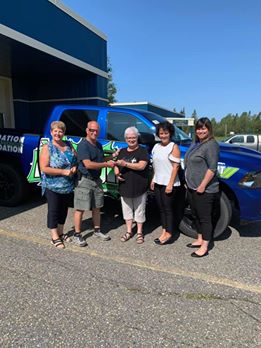 Gagnants du tirage 2019

  	250,00 $ - Normand Labonté
  	250,00 $ - Lance Costante
  	500,00 $ - Bernard Lavoie
    1500,00 $ - Manon Gagné
    2500,00 $ - Larry Loubert

DODGE RAM  2019 – Jacques Rouleau
Fondation de l’hôpital de Smooth Rock Falls Hospital Foundation 
Tirage 2020 Draw
We have filled the blanks? 
 Les gagnants ! 
 
Prize /prix 6    $250.00 		   Mona(Jacques) VanMarrem 
Prize / prix 5    250,00 $		   Thérèse Filion
Prize / prix 4    $500.00                Linda Cousineau
Prize / prix 3    1500,00 $		    JF Séguin
Prize /prix 2     $2500.00 		    Angèle, Nat et Léo Marchand
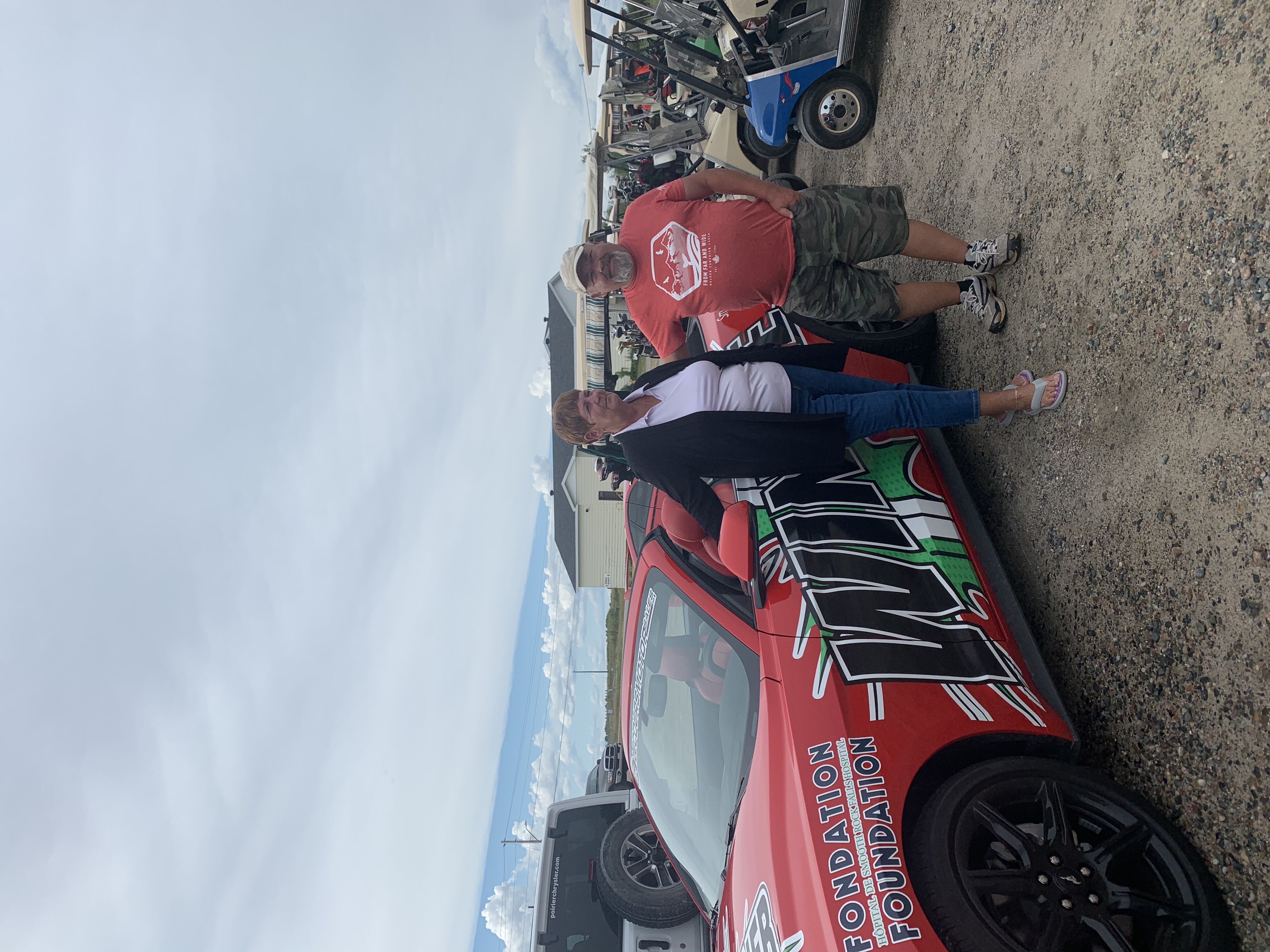 Grand  Prize /le grand prix #1 
      Mary and Yvon Lepage
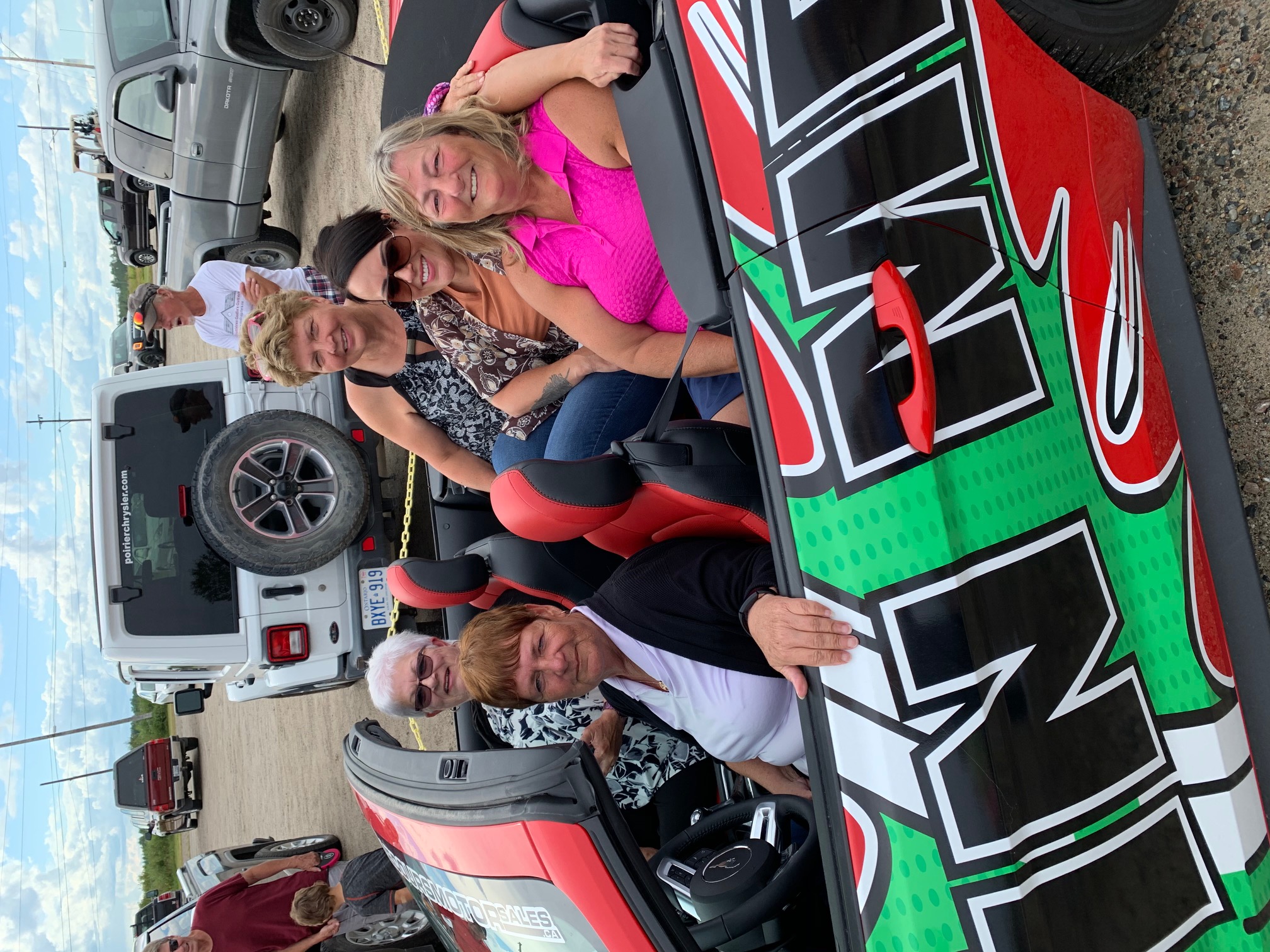 Membres de la Fondation avec la gagnante de la Mustang 2020 

Mary Lepage au volant !
Membres de la Fondation avec la gagnante du tirage de 45,000$ en 2021.

Rachel Therrien et son époux Denis
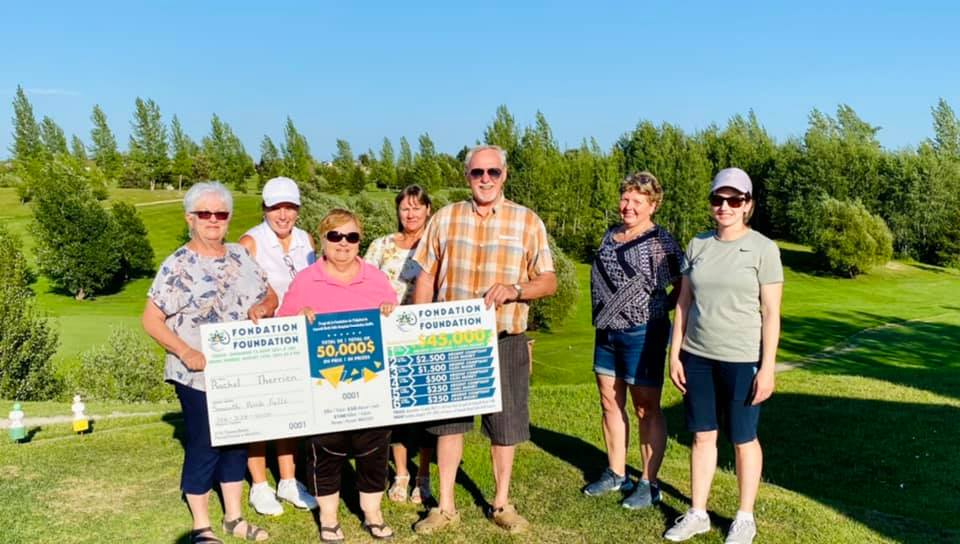 Fondation de l’hôpital de Smooth Rock Falls Hospital Foundation 
Tirage 2021 Draw
We have filled the blanks? 
 Les gagnants ! 
 
Prize /prix 6    $250.00 		       Clara Jacques
Prize / prix 5    250,00 $		       Joanne Blake
Prize / prix 4    $500.00		       André Filion
Prize / prix 3    1500,00 $			Chantal Tessier	    
Prize /prix 2     $2500.00 			Monic Albert et Mona Klein
Le gagnant du camion Neil Schell avec Tracy Gagnon (qui lui a vendu le blllet), sa conjointe Jennifer DeCaire, Marielle Cousineau, présidente de la Fondation et Melonie Loubert directrice générale de l’hôpital de Smooth Rock Falls.

Neil Schell gagnant du tirage annuel 2022
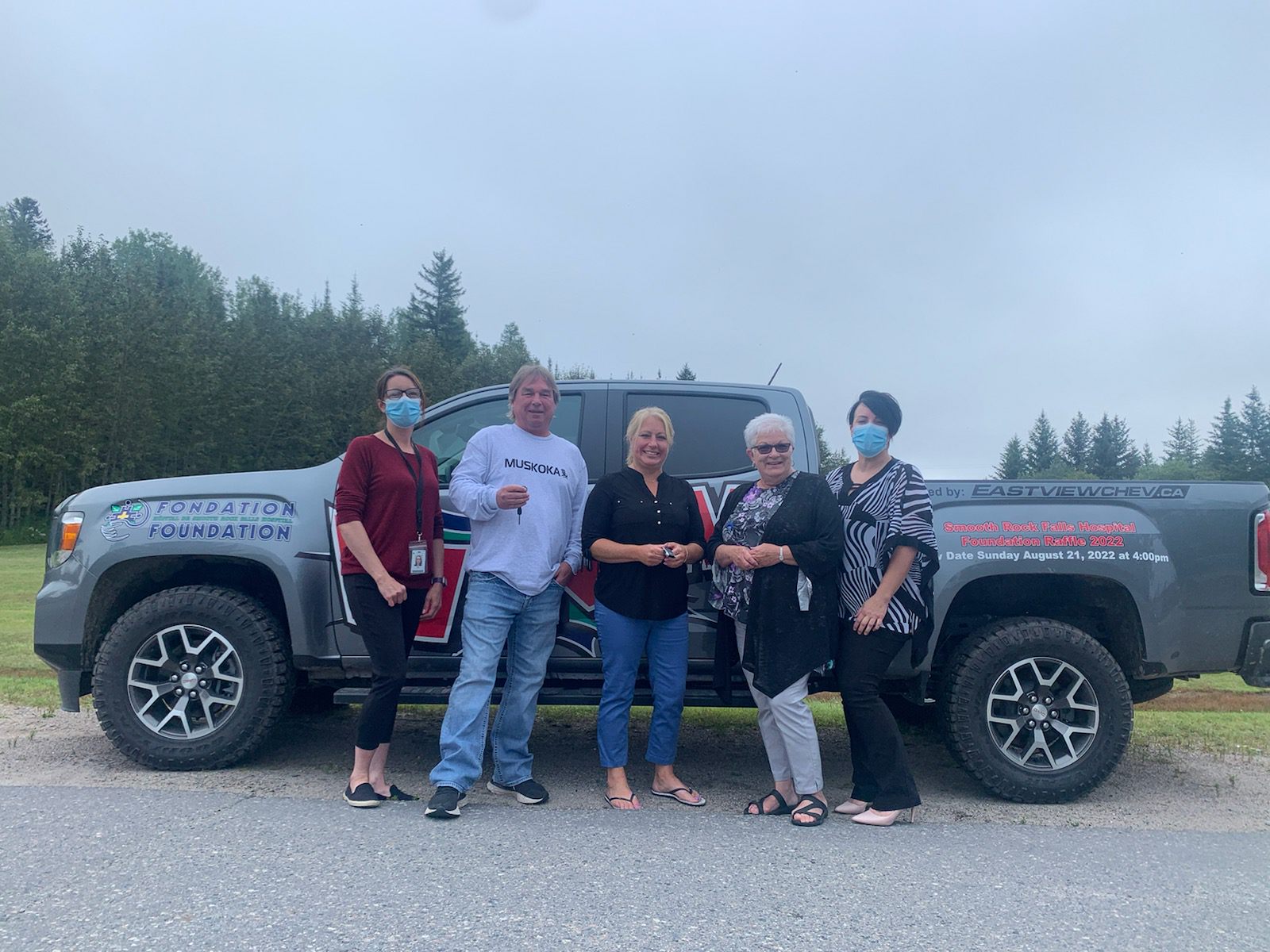 Fondation de l’hôpital de Smooth Rock Falls Hospital Foundation 
Tirage 2022 Draw
We have filled the blanks? 
 Les gagnants ! 
 
Prize /prix 6    $250.00 		       Vondelle Oreskovich
Prize / prix 5    250,00 $			Jean-Guy Lamothe
Prize / prix 4    $500.00		       Colleen Makillop
Prize / prix 3    1000,00 $			André et Éliane Bernier	    
Prize /prix 2     $2500.00 			Al Dubord
Nous avons contribué à la campagne de prélèvement de fonds de Noël 2021, pour aider à mettre à jour le département de radiologie

Robert Connor				Roger & Janis Plourde			Thérèse Desbiens
Francine Gagnon			Robert Béchard				René Gravel
Jean-Marie et Alayne Couture								Kyran Biglow
Anonymous					Jean-Yves Marquis			Andrew Smith
Eda Hildebrand				Alain Couture					Thérèse Bergeron
Hélène Poirier				June & Gilles Bernard			Georges Blais
Jean-Louis Lévesque		Jules Gendron					Line Thériault	
Patricia & Michel Dubord 									Roger Therrien
Réjeanne Grenier			Louise Blais						Roger Gallant
Marcel & Thérèse Caouette									Diane Bernier
Marie Bourgon				Lucette Lamothe				Francine Rioux
Léo Paul Gravel			Nicole Boivin					Robert Mainville Gilbert & Line Pelletier	Rollande Dubé					Edouard Gravel
Ernest & Marie Demers	Denis Sergerie
Nous avons contribué à la campagne de prélèvement de fonds de Noël 2021, pour aider à mettre à jour le département de radiologie

Thomas & Dianna Rennie		 Carole Brunet				Ron & Diane Browne
Gilles Daigle						 Lionel Perreault				Viviane Gravel
Lorraine & Jacqueline Marcoux								Kathy Taylor
Jeannette & Carmelle Brûlé	 Claude et Francine Lévesque
Ethel Léonard					 Benoit Lepage				Line & Richard Mercier
Paulin & Roberte Hébert			 Marc & Myriam Gagnon
Marc & Chantal Albert			 Joanne Bennett				Yolande Thomas
Albert Flooring & Remodeling	 Fern Gredger				Julie Lavoie
Judith Lévis						 Marielle Cousineau			Judith Lévis
Hélène Lamothe					 Jean-Marc Bérubé			Dianne Riopel
Maurice & Jacqueline Guertin	 Eleanor Cousineau	
Smooth Rock Falls Pharmacy  	 John Mc Neish & Francine Lagace
Ubald & Emilienne Mercier		 Philippe et Agathe Fortin	Yvon St-Pierre
Maurice Fraser Service Centre  Brigitte Couture				Gilles & Suzanne Brunet
Nous avons contribué à la campagne de prélèvement de fonds de Noël 2021, pour aider à mettre à jour le département de radiologie


Gilles & Audrey Loiselle			Ginette Chartrand			Lisette Boucher
Waleston Labonté				André Mainville				Clara & Emile Jacques
Héléne (Gervais) Gillissie		Chevaliers de Colomb		Diane & Robert Richer
Josette & Guy Rockburn		Pauline & Carol Labonté	Cécile Gagnon
Linda Cousineau					Gilbert Lacroix				Germain Petit
Roland & Denise Daoust		Louise Priebe-Gagnon		Manon Malenfant
Lina Arseneault					Darryl Demers				Jacqueline Dubord
Lise & Lawrence Simpson		Nicole & Augustin Landry	Léona Mattuissi
Suzanne & Guy Boivin
Nous avons contribué à la campagne de prélèvement de fonds de Noël 2022, pour aider à acheter des nouveaux lits pour le département de soins de longue durée

Léo Paul Gravel			Nicole & Augustin Landry			Alain Couture
Line Thériault				Denise & Jean-Pierre Frénette		Kyran Biglow
Waleston Labonté		Normand & Diane Labonté			Manon Malefant
Ronald Lamothe			 Susan & Claude Therrien 			Betsy & Robert Connor Janis & Roger Plourde	Myriam & Marc Gagnon			Micheline Hudson
Louise Blais				Rose Anna & Gérald Petit			Conrad Labonté
Lina & André Mercier	Ethel Léonard						Germain Petit
Faye & Paul Desbiens	Marie & Ernest Demers				Robert Mainville
Ann & Gilbert Lacroix	Patricia & Michel Dubord			Yvon St-Pierre
Irène Gravel				Pauline & Carol Labonté			Dave Marlow
Paul Guénette			Jeannine Bédard					Diane Bernier
Denis Sergerie			Lynne & Gilbert Pelletier				Mimi & Ubald Mercier
Jean-Marc Huet			Jacqueline & Maurice Guertin		Jacqueline Marcoux
We supported the 2022 Christmas campaign to raise funds to buy new beds for the LongTerm Care Unit

Filles d’Isabelle, Cercle Ste Thérèse de l’enfant de Jésus	Rolande Dubé	
Thérèse Caouette 		Suzanne & Gilles Brunet	 			Jean-Yves Marquis
Ian Colaiezzi				Denise St-Pierre						Sheila & James Boucher
Yolande Thomas			Jean-Louis Lévesque				Bruno Goyette
Kathy Taylor				Francine & Claude Lévesque		Suzanne Ethier
Clément Racette		Robert Béchard						Denis Lasalle
Hélène Gillissie			Denise Jolie							Brigitte Couture
Marielle Cousineau		Angela & Christine Williams		Nicole Boivin
Diane Papineau			Linda Cousineau & Roger Marinier
Edouard Gravel			Thomas & Dianna Rennie			Eleanor Cousineau
Maurice Fraser Service Centre									Ginette Chartrand
Thérèse Bergeron		Lise & Larry Simpson					Arlette & Jules Lepage
Theresa Phillips			Richard Graine & Lina Béchard	Raymond Labonté
Albert Flooring & Remodeling									Jacqueline Dubord
Hélène & Jean-Guy Poirier		Jean-Yves & Nicole Leblanc
Dianne et Ron Browne
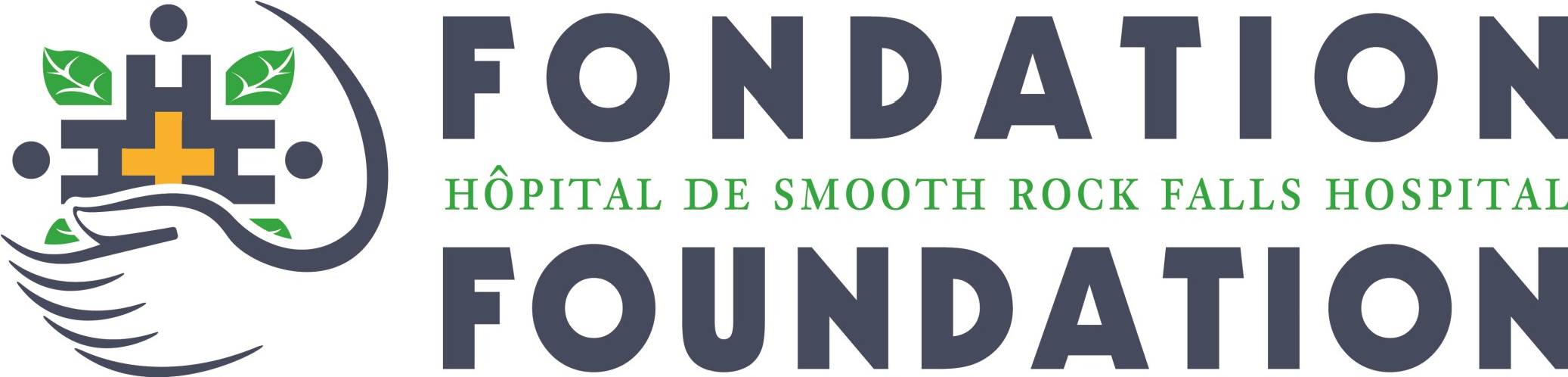 Impliquez vous, devenez bénévole !

La Fondation de l’hôpital de Smooth Rock Falls est à la recherche de bénévoles pour combler des postes au sein  du Conseil d’administration !

Pour joindre le Conseil S.V.P. faire parvenir une lettre à la fondation indiquant votre intérêt.  Toute personne qui siège au conseil doit être bilingue.

Faire du bénévolat pour la fondation, c’est poser un geste distinct envers le mieux être de votre collectivité.

Pour nous joindre: fondation@srfhosp.ca ou 705-338-3323
Les membres de la Fondation remercient tout le monde pour leur soutien continu. Notre succès est causé par votre générosité.


  
Ce site sera mis à jour régulièrement